Набор 3.
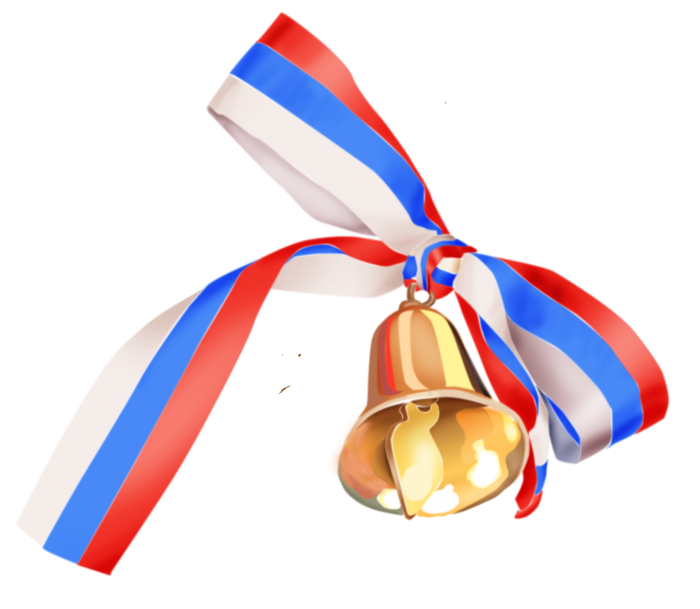 Прилетели птички.
Ярко светит солнце.
Лиды вытерла доску.
Весело бегут ручьи.
Подул резкий ветер.
Зоя прилежно учится.
Набор 3.
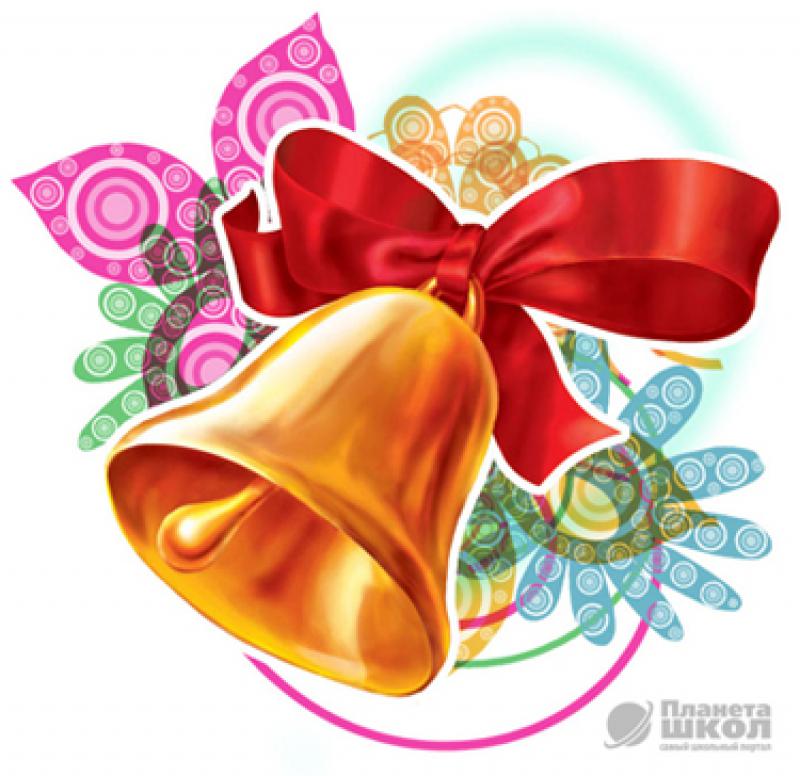 Звонко поют птицы.
За окном стих дождь.
На тропу вышел лось.
Выдался ясный день.
Зимой хорошо в лесу!
Ярко светило солнце.
Набор 3.
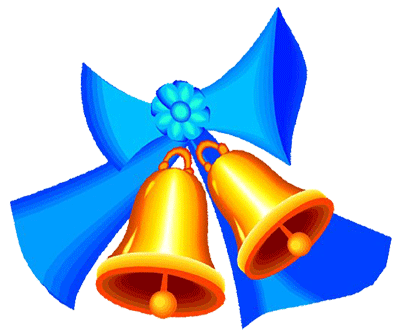 Мастер на все руки.
В парк пришла осень.
Хорошо в тени берёз!
Галки летают стаями.
Цветы полил Стасик.
На полях созрел хлеб.
Набор 3.
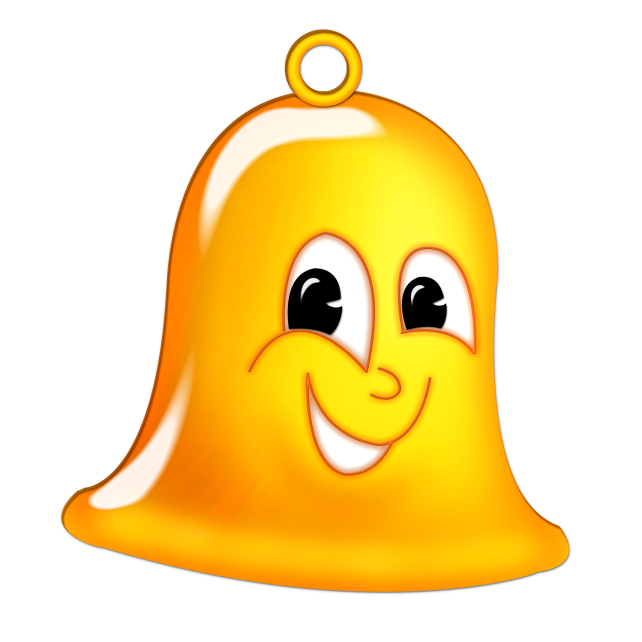 Краснодар красив.
Озеро Абрау – горное.
У кабана есть клыки.
На лугу растут маки.
Камыши тихо шуршат.
Береги подснежники.